Особенности комплектованиямуниципальных дошкольных образовательных организаций детьми в 2021-2022 учебном году
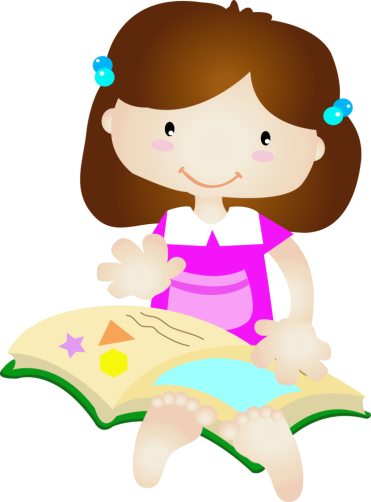 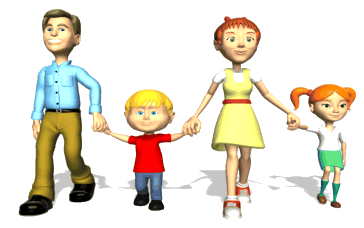 НОРМАТИВНО - ПРАВОВЫЕ ДОКУМЕНТЫ ФЕДЕРАЛЬНОГО  УРОВНЯ РЕГЛАМЕНТИРУЮЩИЕ ПОРЯДОК  ПРИЕМА  В ОБРАЗОВАТЕЛЬНУЮ ОРГАНИЗАЦИЮ
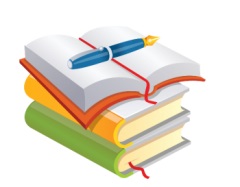 Федеральный закон от 29.12.2012 года № 273-ФЗ 
     «Об образовании в Российской Федерации»  (ст.25, ст.30 п.2, ст.55 п.2);
Федеральный закона от 2 декабря 2019 г. № 411 – ФЗ «О внесении изменений в статью 54 Семейного кодекса Российской Федерации и статью 67 Федерального закона «Об образовании в Российской Федерации», 
Приказ Министерства просвещения России от 15.05.2020 N 236 «Об утверждении Порядка приема на обучение по образовательным программам дошкольного образования»; 
Федеральный закон от 25.07.2002 года № 115-ФЗ «О правовом положении иностранных граждан в Российской Федерации»;
Федеральный закон от 19.02.1993 № 4528-1 «О беженцах»;
Федеральный закон от 27.07.2006 года № 152 «О персональных данных»;
Постановление Главного государственного санитарного врача РФ от 28.09.2020 № 28  «Об утверждении санитарных правил СП 2.4.3648-20 «Санитарно-эпидемиологические требования к организациям воспитания и обучения, отдыха и оздоровления детей и молодежи»)
Приказ Министерства образования и науки Российской Федерации от 28.12.2015 № 1527 «О  порядке и условиях перевода обучающегося из одной дошкольной образовательной организации в другую по инициативе родителей (законных представителей)».
НОРМАТИВНО - ПРАВОВЫЕ ДОКУМЕНТЫ МУНИЦИПАЛЬНОГО УРОВНЯ РЕГЛАМЕНТИРУЮЩИЕ ПОРЯДОК ПРИЕМА В ОБРАЗОВАТЕЛЬНУЮ ОРГАНИЗАЦИЮ
ПАГ от 29.06.2012 года № 2807 «Об утверждении Административного регламента предоставления муниципальной услуги «Прием заявлений, постановка на учет и зачисление детей в образовательные учреждения,  реализующие основную общеобразовательную программу дошкольного образования (детские сады)».
Распоряжение Управления образования Администрации города Екатеринбурга от 22.11.20116 № 2561/46/36 «Об утверждении Положения о порядке учета детей, подлежащих обучению по образовательным программам дошкольного образования в муниципальном образовании «город Екатеринбург»;
ПАГ от 18.03.2015 года № 689 «О закреплении территорий муниципального образования «город Екатеринбург» за муниципальными  дошкольными  образовательными  организациями»
ПЕРЕЧЕНЬ КАТЕГОРИЙ ГРАЖДАН, ИМЕЮЩИХ ПРАВО НА ВНЕОЧЕРЕДНОЕ, ПЕРВООЧЕРЕДНОЕ  И ПРЕИМУЩЕСТВЕННОЕ  ПРЕДОСТАВЛЕНИЕ МЕСТ В МДОО
по внеочередному праву
дети прокуроров
дети сотрудников Следственного комитета РФ
дети судей
дети граждан, подвергшихся воздействию радиации…

 по первоочередному праву
дети сотрудников полиции
дети из многодетных семей
дети – инвалиды и дети, один из родителей которых является инвалидом
дети военнослужащих и других лиц в соответствии с ФЗ от 27.05.1998 № 76-ФЗ «О статусе военнослужащих» (п.5 приложения к Положению о порядке комплектования…)

по преимущественному праву
деть из семьи (на свободное место) в МДОУ, которое помещают старшие дети (на основании заявления с приложением  справки с места жительства № 40 и свидетельства о рождении старшего ребенка, посещающего данное МДОО)
НОРМАТИВНО – ПРАВОВЫЕ ДОКУМЕНТЫ МДОО
Устав;
Лицензия на право осуществления образовательной деятельности (ст.25 Федерального закона от 29.12.2012 № 273 – ФЗ «Об образовании в РФ». 
Локальные документы МДОО
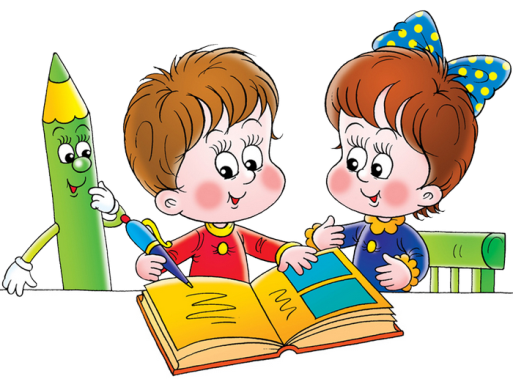 Формирование возрастных групп в МДОУ в 2021/2022 учебном году
ОБЕСПЕЧЕННОСТЬ  МЕСТАМИ  В МДОО  (на 01.04.2019 года)
Предоставляемые в МДОО услуги
Группы кратковременного пребывания(для детей от 2 до 3 лет)
Вариативные формы дошкольного образования
Направленности групп
Группы компенсирующей и оздоровительной направленности
ПОРЯДОК ФОРМИРОВАНИЯ СПИСКОВ
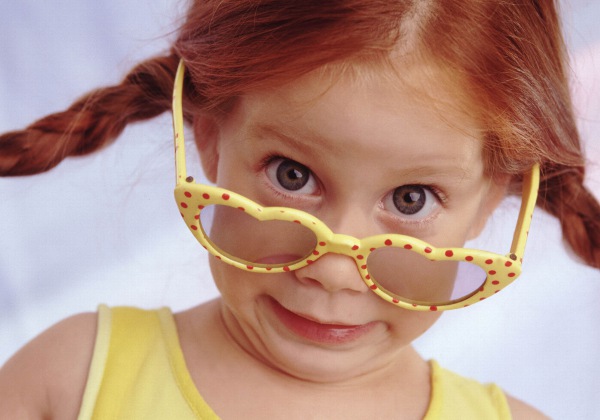 Учитывается:
дата постановки на учёт;
право на внеочередное, первоочередное и преимущественное  предоставление места в МДОО;
направленность группы, (общеразвивающая, компенсирующая, оздоровительная;
адресная привязка.
УЧАСТИЕ ЗАЯВЛЕНИЯ В КОМПЛЕКТОВАНИИ
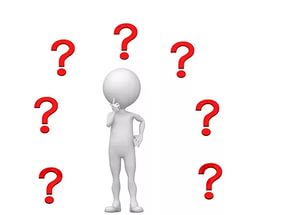 РАБОТА СО СПИСКАМИ
Формирование и утверждение списков.
Период – с 01.05.2021 по 25.05.2021
Направление списков в МДОО
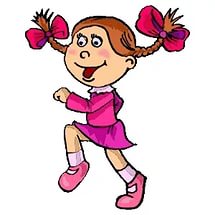 ТЕЛЕФОННАЯ «ГОРЯЧАЯ ЛИНИЯ»ПО ВОПРОСАМ КОМПЛЕКТОВАНИЯ МДОО
с 10.04.2021 по 30.06.2021 
(с перерывом с 13.00 до 14.00 часов, 
исключая выходные и праздничные дни)
Управление образования 
Кировского района               - 374  49  19
                                               - 375 27 38
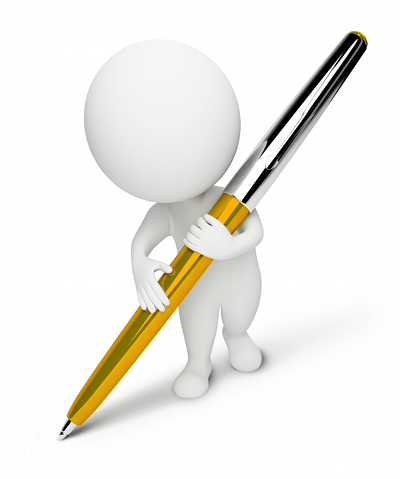 ОСНОВАНИЯ ДЛЯ ЗАЧИСЛЕНИЯ РЕБЁНКА  В ДЕТСКИЙ САД
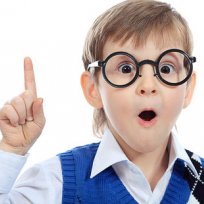 Распоряжение Департамента образования «Об утверждении списков  детей, подлежащих обучению по образовательным программам дошкольного образования»
Заявление  родителя (законного представителя)
   Договор об образовании  по образовательным программам дошкольного образования
Медицинская карта
НЕОБХОДИМЫЕ  МЕДИЦИНСКИЕ  ДОКУМЕНТЫ
-     медицинская карта форма 026/у;
-    прививочный сертификат;
справка о здоровье (от врача-педиатра) и 
     справка об эпидемиологическом  
     благополучии  адреса.
Дополнительное комплектование МДОО детьми(на свободные места)
С июля 2021 года по март 2022 года
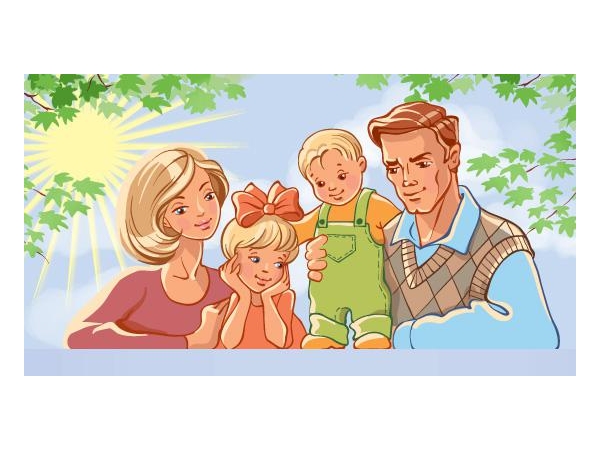 Смена детского сада
В случае несогласия родителя (законного представителя) с зачислением ребенка в конкретную МДОО в управление образования по месту жительства подаётся заявление о смене детского сада 
(прием заявлений по предварительной записи по телефонам:  
374 49 19, 375 27 38)

Перевод из одной МДОО в другую МДОО
	Запросы о наличии свободных мест в муниципальных детских садах с целью перевода из одной МДОО в другую, можно направлять через форму регистрации обращений на официальном портале Екатеринбурга: екатеринбург.рф/справка/приемная
	В  запросе необходимо указать следующую информацию: 
№ МДОО, в которую желаете перевести ребенка, возрастную группу; 
№ МДОО, которую посещает ребенок, 
ФИО и дату рождения ребёнка